Satchel Paige
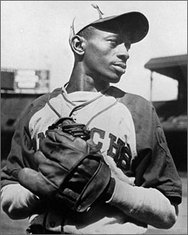 strive: (V) make great efforts to achieve or obtain something
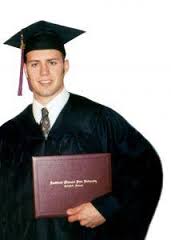 mocking: (adj) making fun of someone or something in a cruel way
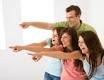 weary : (adj) feeling or showing tiredness, sepecially as a result of excessive exercise
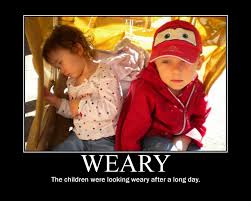 vigor: (n) physical strength and good health
barrier: (N) 1. a fence or other obstacle that prevents movement or access2. a circumstance or obstacle that keeps people or things apart or prevents communication/progress
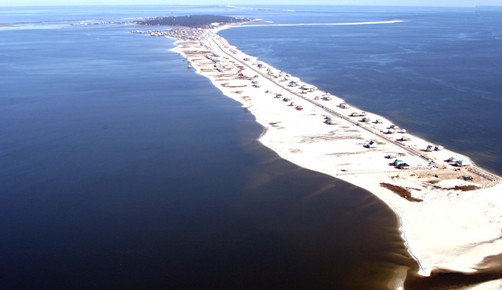 endure: (V) 1. suffer (something painful or difficult) patiently2.  remain in existence
resist:  (V) withstand the action or effect of
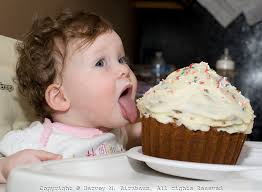 uniquebeing the only one of a kind, unlike anything else